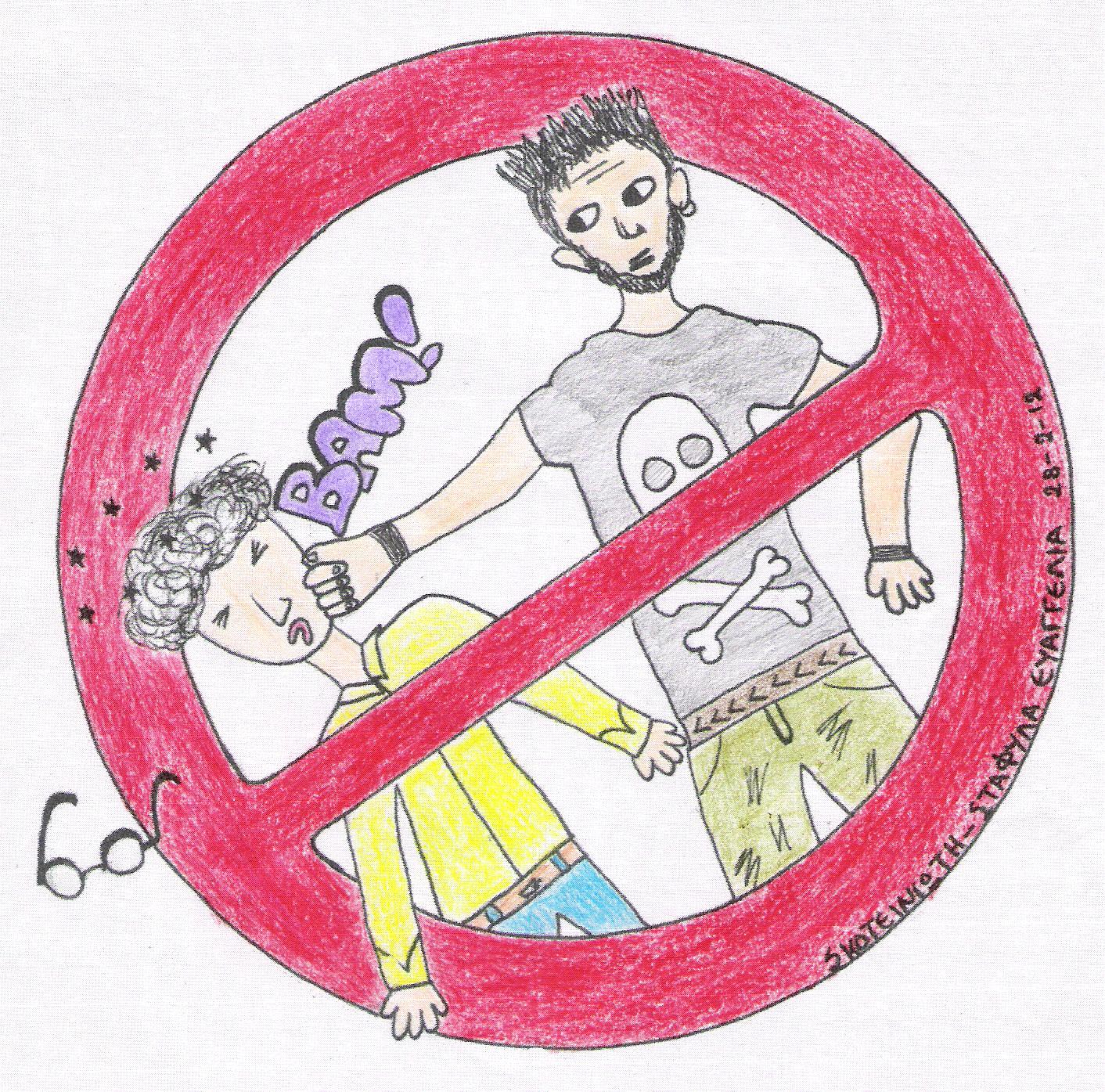 Είναι  επιλογές μας…
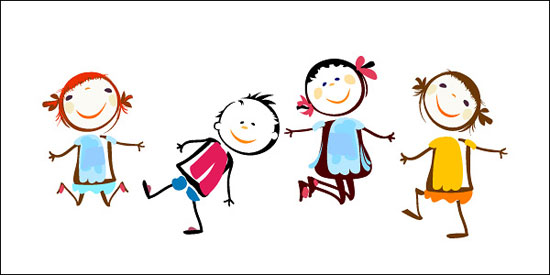 Θύτης ≠ Θύμα:Με ποιον/α είσαι;
Μια άλλη επιλογή:
Φίλοι 
Όλοι 
 Μαζί
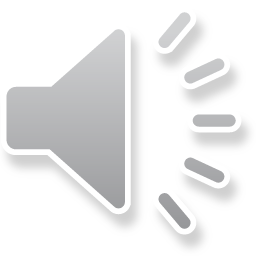 επιλογή: ενδοσχολική Βία
Μαθητής/μαθήτρια χρησιμοποιεί τη δύναμη του/της, για να προκαλέσει πόνο σε συμμαθητή/συμμαθήτρια: 

σπρώχνει επανειλημμένα και χτυπάει...
παίρνει ή χαλάει πράγματα ...
μιλάει άσχημα ή διώχνει από την παρέα...
κοροϊδεύει ή απειλεί...
διαδίδει κακές φήμες και μέσω κινητού ή διαδικτύου... 

Αλλά σκέψου...
   Σε όσα κάνουμε εμείς οι άνθρωποι 
   διαθέτουμε επιλογές...
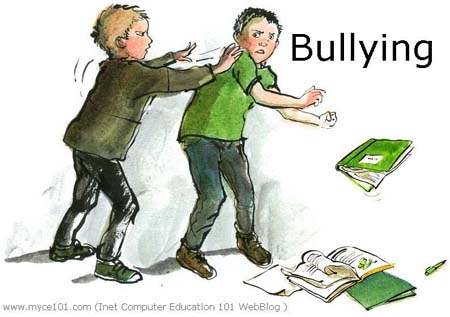 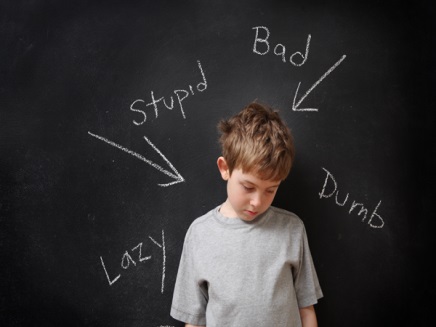 Τι κατορθώνει ο θύτης
Θυμό
Φόβο
Απομόνωση
Ντροπή
Λύπη
Χαρά; Πόνο;
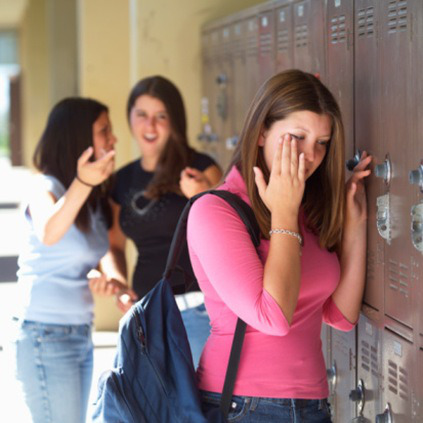 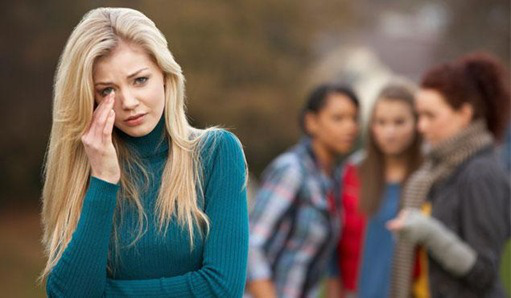 Τι νιώθει ποιος; ο θύτης / το θύμα;
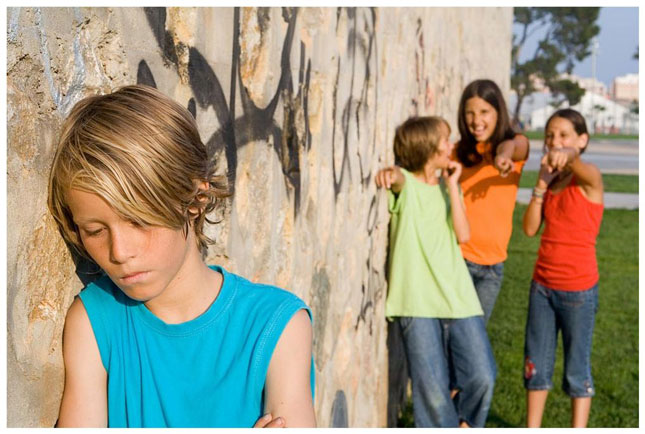 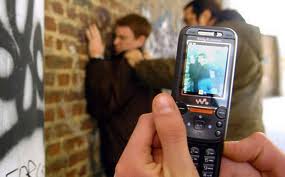 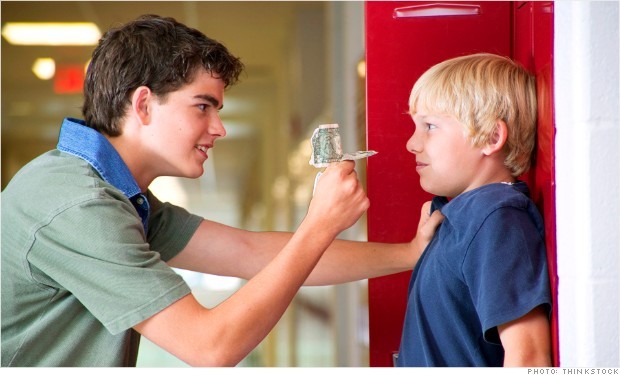 Όλοι διαθέτουμε  2 βασικά συναισθήματα Χαρά + Λύπη
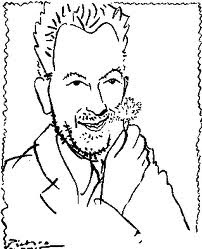 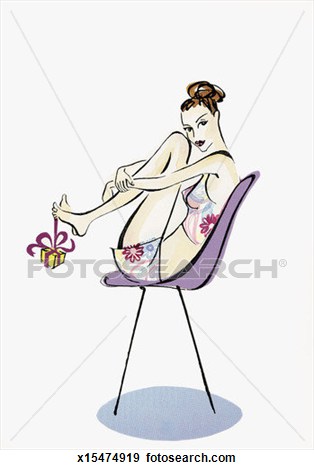 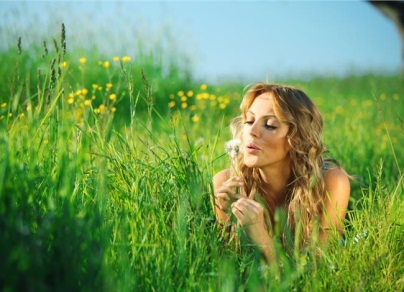 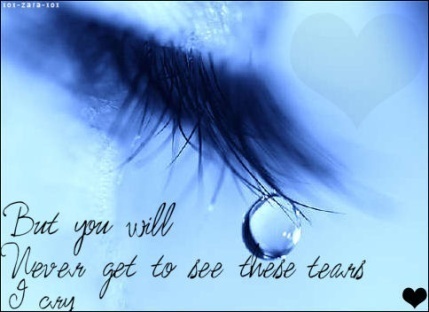 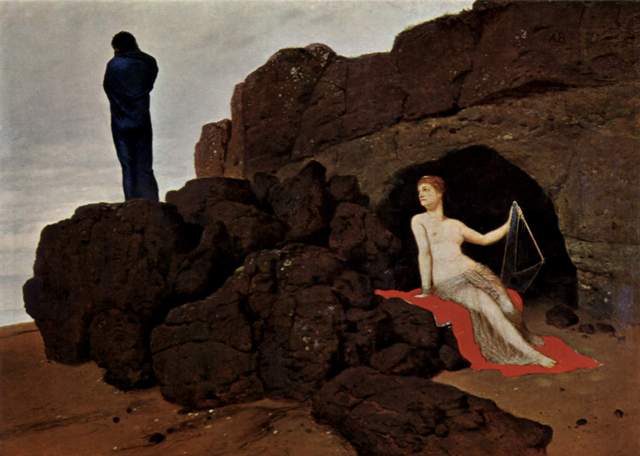 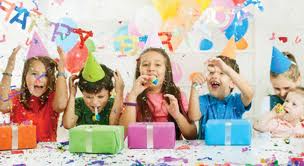 Όλοι διαθέτουμε  2 βασικά συναισθήματα Φόβος + Θυμός
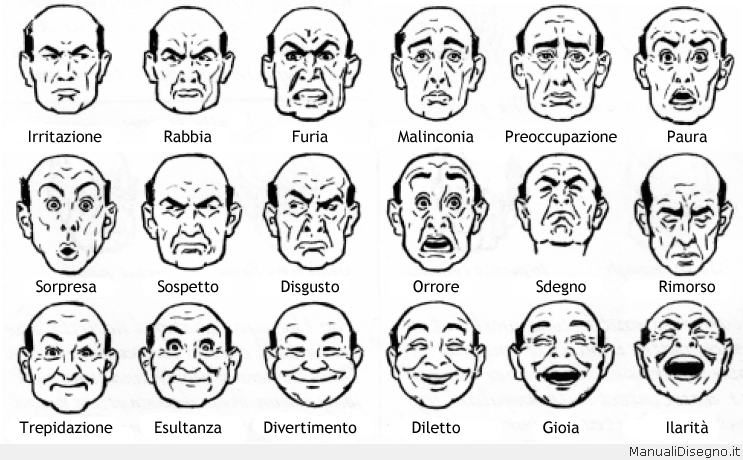 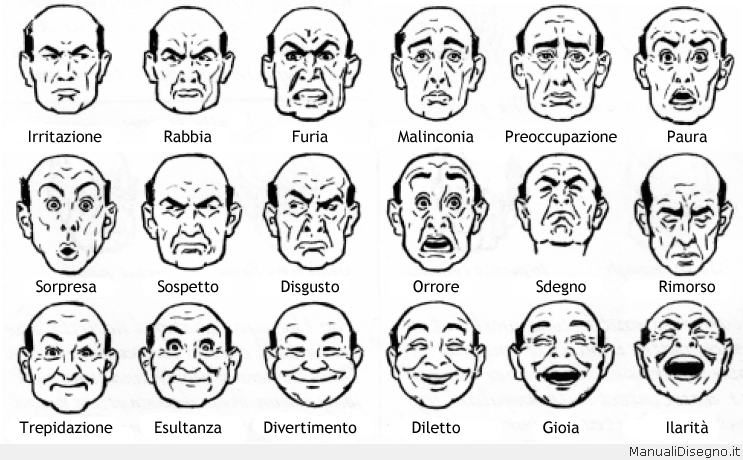 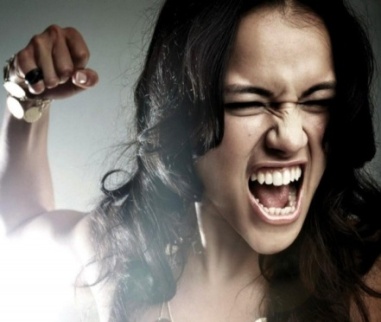 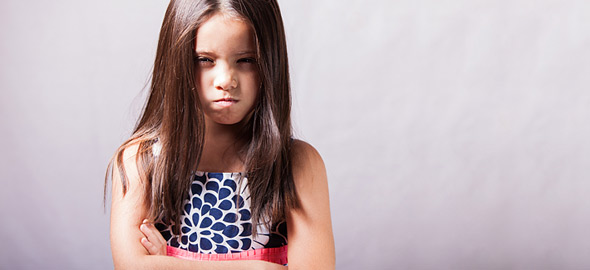 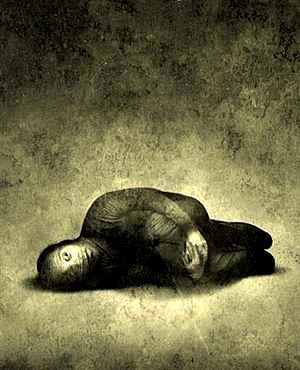 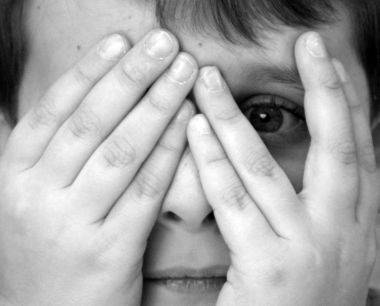 επιλογή: Πώς χρησιμοποιούμε                           τα συναισθήματά μας; Τα 3ε =ευτυχία*ελευθερία*ευθύνη
Η ευτυχία απάνω στη γης είναι κομμένη στο μπόι του ανθρώπου. Δεν είναι σπάνιο πουλί να το κυνηγούμε πότε στον ουρανό, πότε στο μυαλό μας. Η ευτυχία είναι ένα κατοικίδιο πουλί στην αυλή μας.

    Ν. Καζαντζάκης
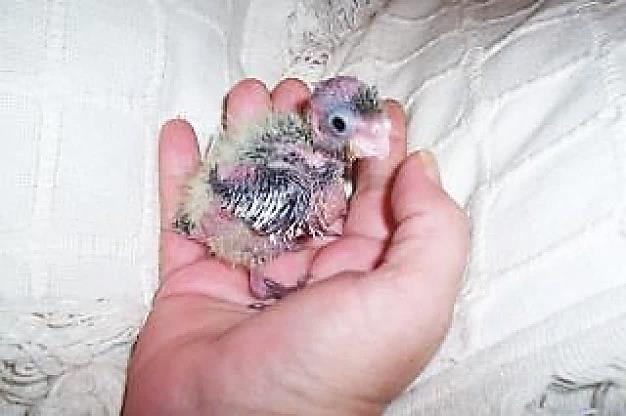 Διάλογος = αποδοχήμε τον διπλανό μας/την διπλανή μας
Δεν μπορώ να σου δώσω λύσειςγια όλα τα προβλήματα της ζωής σου,ούτε έχω απαντήσειςγια τις αμφιβολίες και τους φόβους σου˙όμως μπορώ να σ’ ακούσωκαι να τα μοιραστώ μαζί σου. 
Δεν μπορώ ν’ αλλάξωτο παρελθόν ή το μέλλον σου.Όμως όταν με χρειάζεσαιθα είμαι εκεί μαζί σου.
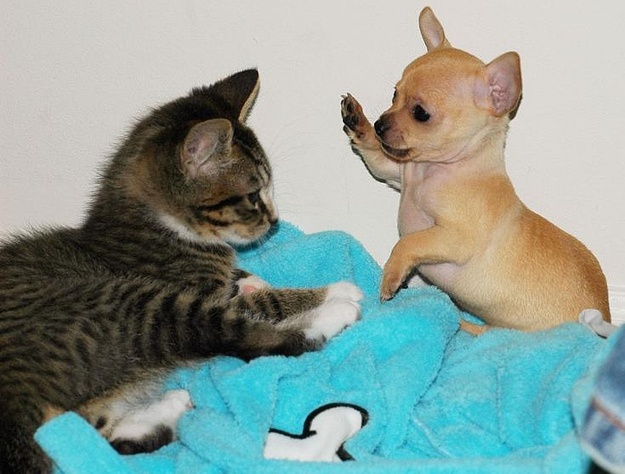 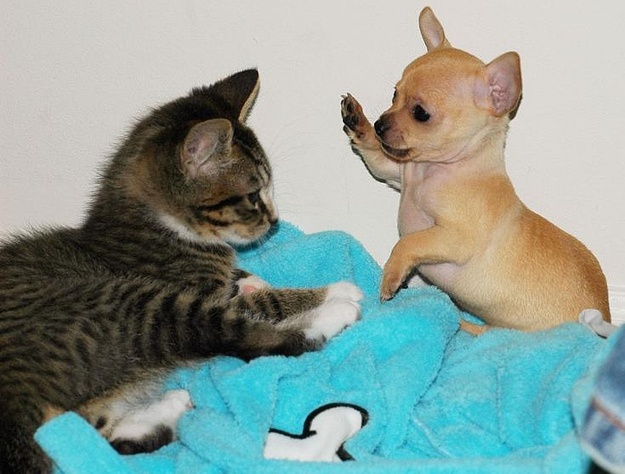 Χ.Λ. Μπόρχες
ΟΧΙ + ΝΑΙ

Όχι στη Βία-Μίσος
Ναι στη Φιλία-Αγάπη
Όχι στη βουβή Παρατήρηση της Βίας
Ναι στην Αλληλεγγύη
Όχι στον Φόβο
Ναι στο Θάρρος
Όχι στην Εκδίκηση
Ναι στη Συμφιλίωση
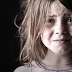 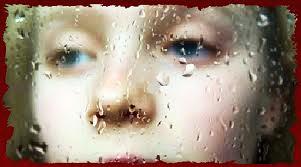 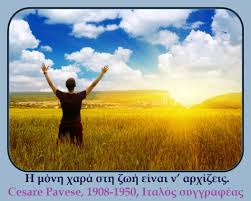 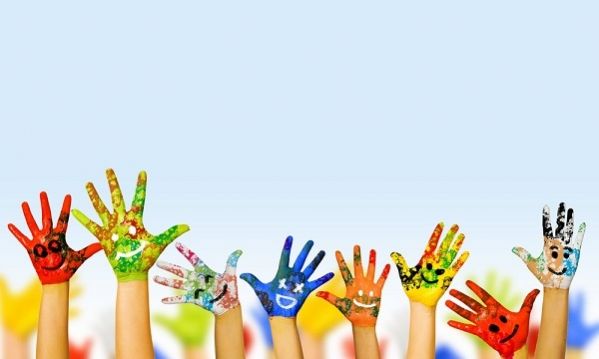 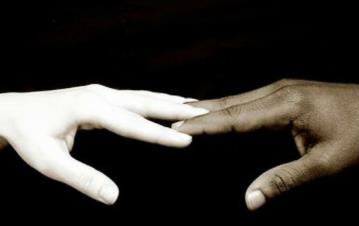 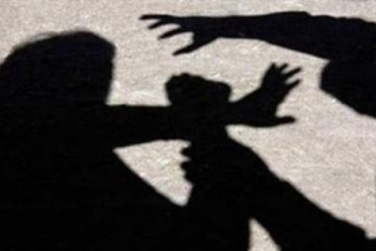 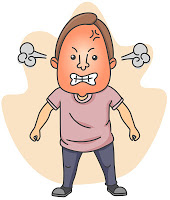 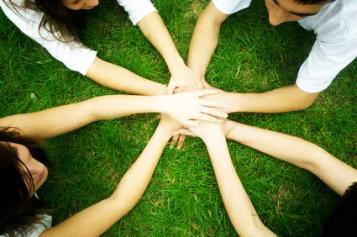 είναι επιλογές μας
Αλέξανδρος Δαμιανίδης
Μωυσής Ισαακίδης
Αλέξανδρος – Σάββας Μαριστάθης



2ο Γυμνάσιο Νεάπολης Θεσσαλονίκης
είναι επιλογές μας
ΠΗΓΕΣ ή ΔΗΜΙΟΥΡΓΟΙ υλικού που αξιοποιήθηκε
agiostherapon.blogspot.com
assosgreek.blogspot.com
http://dame31.wordpress.com
www.diakonima.gr
www.ecogreens-gr.org
www.edu4u.gr
edsource.org
www.ecogreens-gr.org
www.eirinika.gr
http://www.fotosearch.gr 
http://gr.freepik.com
gymrafin-02.wikispaces.com
hopedies.pblogs.gr
lolanaenaallo.blogspot.com
Καζαντζάκης Νίκος
www.kidsgo.com.cy
http://www.mylefkada.gr/
Μπόρχες Χόρχε Λουί ς
papadopsixologos.blogspot.com
http://photoandnote.blogspot.gr
3lykzografou.wordpress.com
https://pteroen.wordpress.com: Böcklin Arnold
Sandé emeli
sciencearchives.wordpress.com
http://silula-art.blogspot.gr
Σκοτεινιώτη-Σταφυλά Ευαγγελία
www.slideshare.net: Ζαρίντας Αντώνης
www.star.gr
4dim-n-moudan.chal.sch.gr
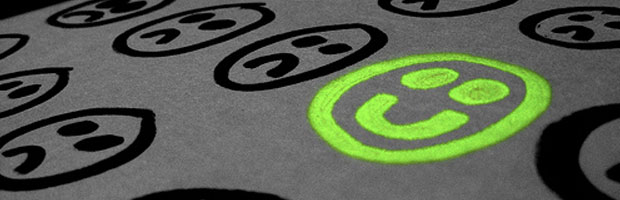